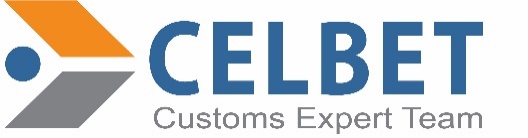 EU e-Learning development
Tamás Tóth Lt., Hungarian Tax & Customs
BCP Röszke, Customs Control Skills Development Centre of Expertise
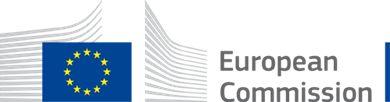 Car Search e-learning development
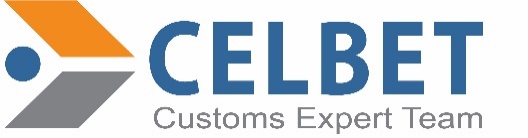 Customs & Tax EU Learning Portal
5 Modules
Master version in EN
2019.04. – 2020.07.
1 kickoff meeting in Brussels
Content revision from 2007
Content creation (text, photos, videos)
New content revision, 2nd-3rd-4th revision
Apx. 600 hours of work in Freetime (per person)
For free of charge (service)
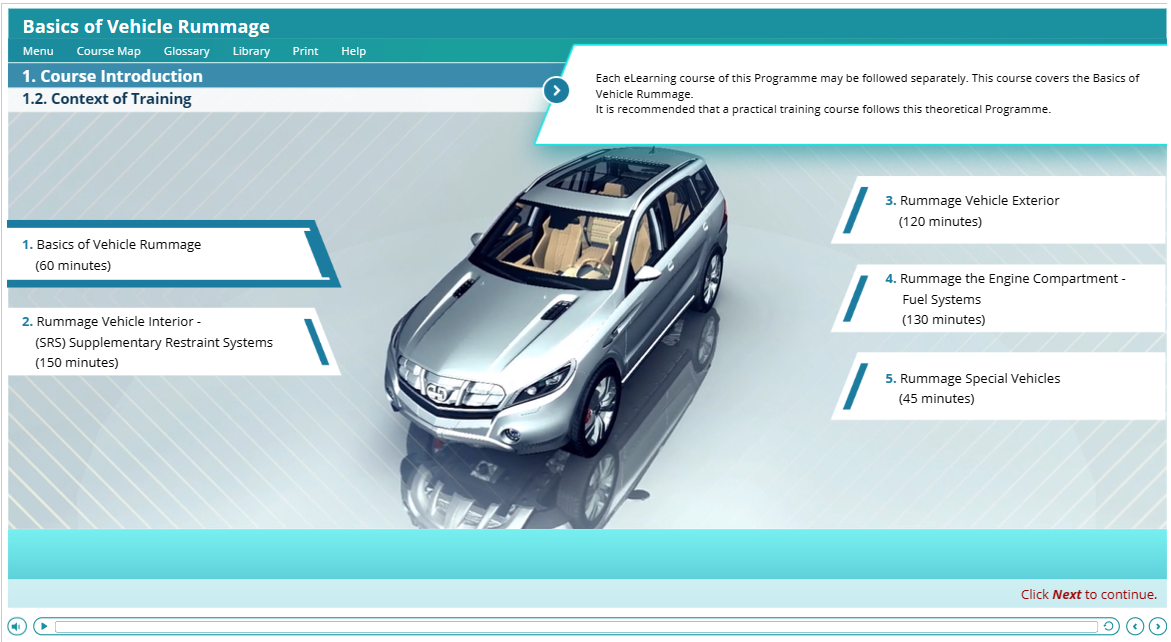 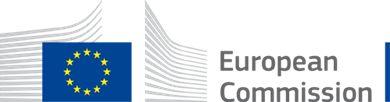 [Speaker Notes: Online meetings
Phone calls
Emails
TeamWork (chain revision)]
Car Search e-learning localisation
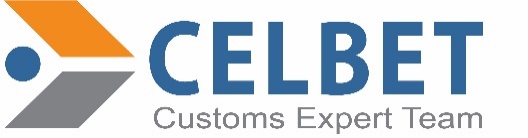 NTCA Moodle portal
5 Modules
2020.01. – 2020.06.
Content translation revision from basic translation
Translated content revision
Apx. 100 hours of work in Freetime (per person)
For free of charge (service)
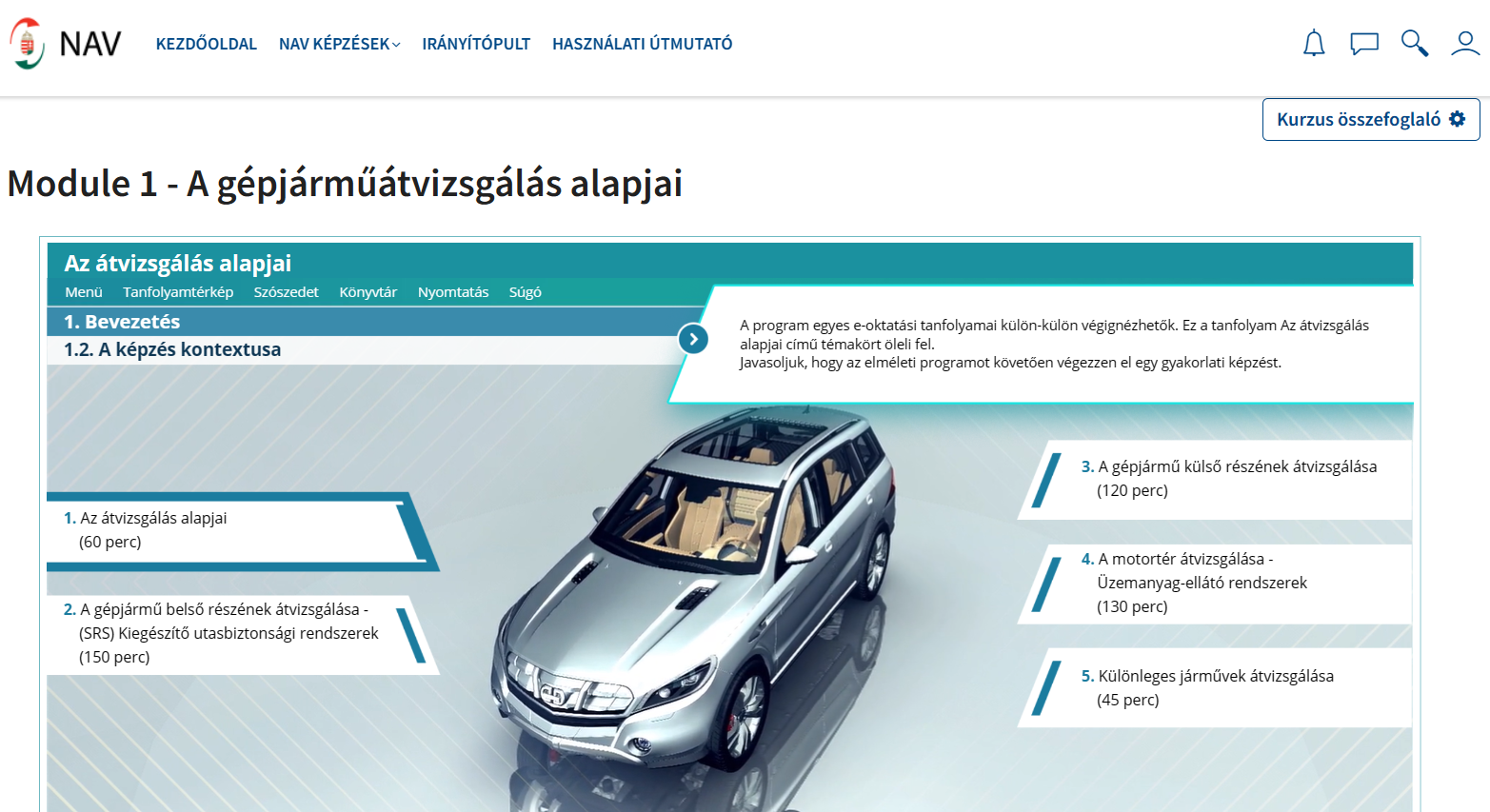 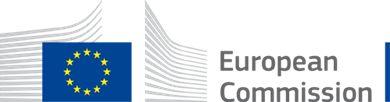 [Speaker Notes: specialist language
correct technical terminology]
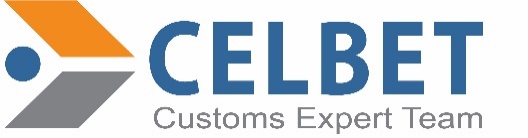 Thank you for attention!
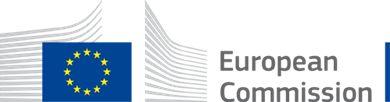